Indiana Department of Education (IDOE)K-12 Teacher Professional Development in Computer ScienceRequest for Proposal 20-009

Pre-Proposal Conference
July 02, 2019
10:00AM EST

Austin Jones, Senior Strategic Sourcing Analyst
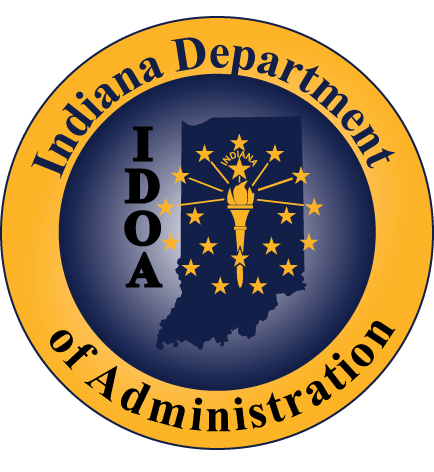 Indiana Department of Administration
Agenda
General Information
Purpose of RFP
Key Dates
Proposal Preparation & Evaluation
Minority and Women’s Business Enterprises (M/WBE)
Indiana Veteran Owned Small Business (IVOSB)
Question and Answer Session
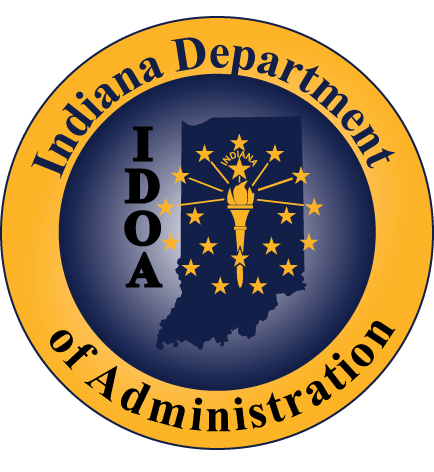 Indiana Department of Administration
General Information
Sign-In Sheet for Attendees
Sign-In Sheet and PowerPoint will be posted on IDOA’s Solicitation Website
Hold questions until the end of the presentation
Any verbal response is not considered binding; respondents are encouraged to submit any question formally in writing if it affects the proposal that will be submitted to the state.
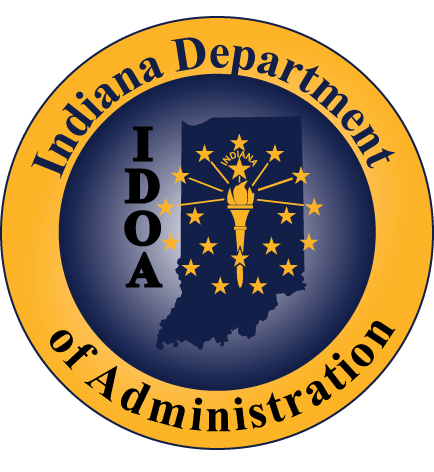 Indiana Department of Administration
Purpose of the RFP
The purpose of this RFP is to select a vendor or vendors that can satisfy the State’s need for K-12 Teacher Professional Development in Computer Science. It is the intent of the Department of Education to contract with a vendor that provides quality K-12 Teacher Professional Development in Computer Science for the Indiana Department of Education.
IC 20-30-5-23 states: 
After June 30, 2021, each public high school, including each charter school, shall offer at least one (1) computer science course as a one (1) semester elective in the public high school’s curriculum at least once each school year for high school students. 
After June 30, 2021, each public school, including each charter school, shall include computer science in the public school’s curriculum for students in kindergarten through grade 12.
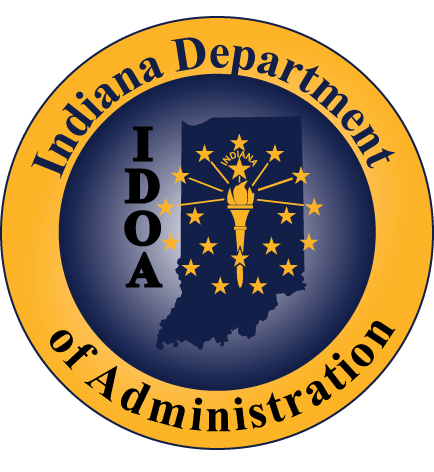 Indiana Department of Administration
Term of RFP
Contract Term

The term of the contract shall be for a period of one (1) year from the date of contract execution.  There may be one (1) one-year renewal for a total of two (2) years at the State’s option.
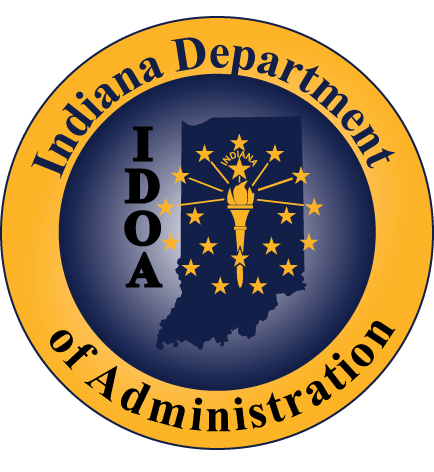 Indiana Department of Administration
Key Dates
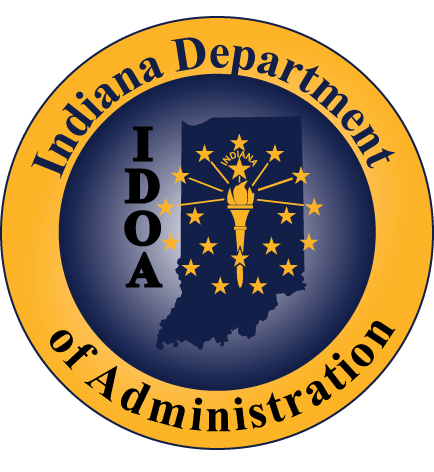 Indiana Department of Administration
Business Proposal(Attachment E)
Company Financial Information (Section 2.3.3)
Confidential information must be kept separate from the proposal in both hard and soft copy


Contract Terms (Section 2.3.5)
Respondent should review sample State contract and note exceptions to State mandatory and non-mandatory clauses in Transmittal Letter
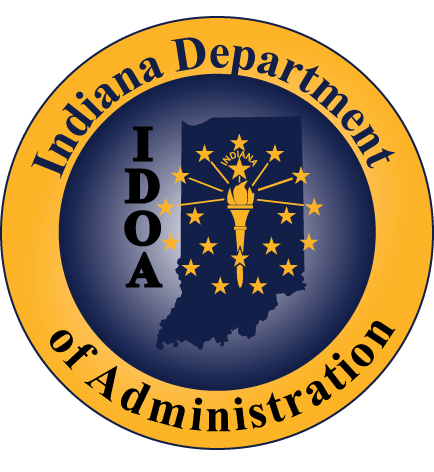 Indiana Department of Administration
Technical Proposal(Attachment F)
Please use the Template we have provided for you.  

Where appropriate, supporting documentation may be referenced by a page and paragraph number.
Please indicate which grade band you are responding to. (Elementary School, Middle School, or High School)
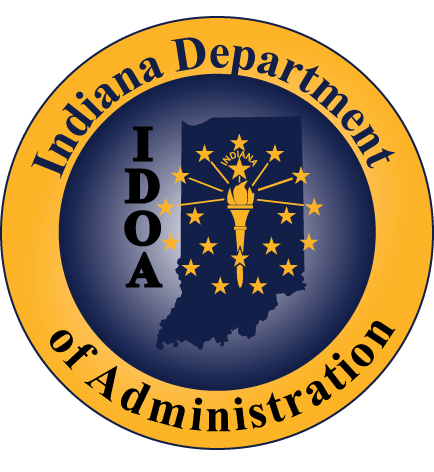 Indiana Department of Administration
Cost Proposal(Attachment D)
Cost scores will then be normalized to one another, based on the lowest cost proposal evaluated. The lowest cost proposal receives a total of 25 points. The normalization formula is as follows: 

Respondent’s Cost Score = (Lowest Cost Proposal / Total Cost of Proposal) X 25
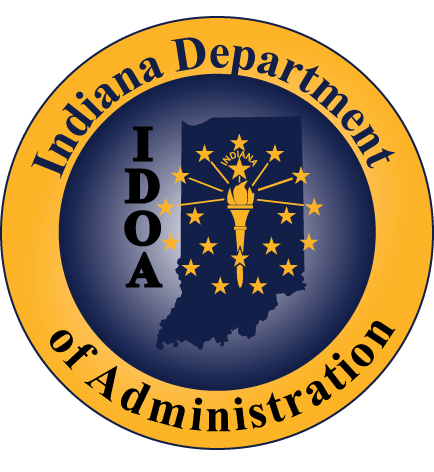 Indiana Department of Administration
Proposal Preparation
Buy Indiana, Business Proposal (2.3.14).
Status shall be finalized by proposal due date
5 definitions, details provided in Business Proposal
Email confirmation included in proposal from buyindianainvest@idoa.in.gov (See section 2.7)
This is required for any of the 5 criteria 
Indiana Economic Impact, Attachment C
Definition of FTE (Full-Time Equivalent)
Example:  If a Respondent has 5 full time employees and is bidding on its 5th contract, and all contracts get an equal amount of commitment from the employees then each employee commits 20% of his or her time to the new contract:
 0.2 x 5 employees= 1 FTE.
While IEI is not part of scoring, this form is required.
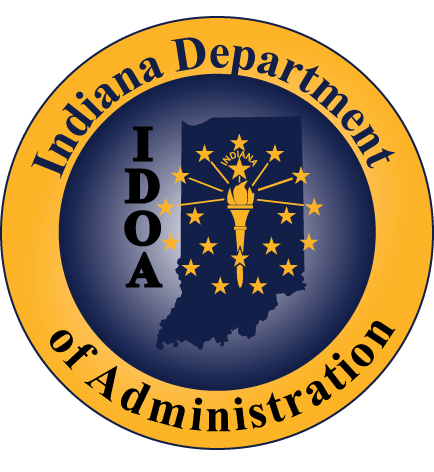 Indiana Department of Administration
Proposal Preparation
Attachment D (Cost Proposal) must be returned in Excel
Use the templates provided for all answers
Do not alter templates
Submit all questions using template provided
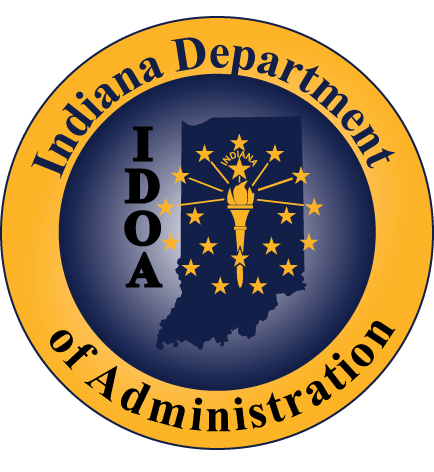 Indiana Department of Administration
Proposal Evaluation
Summary of Evaluation Criteria:
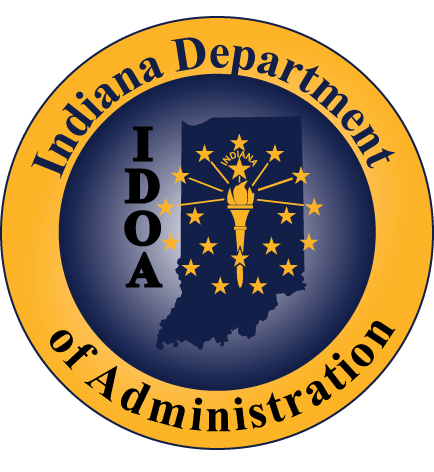 Indiana Department of Administration
Minority and Women’s Business Enterprises
Contact Information
Phone: 317-232-3061
E-mail: mwbecompliance@idoa.in.gov
Web: www.in.gov/idoa/mwbe
Complete Attachment A, MWBE Form
	- Include sub-contractor letter(s) of commitment
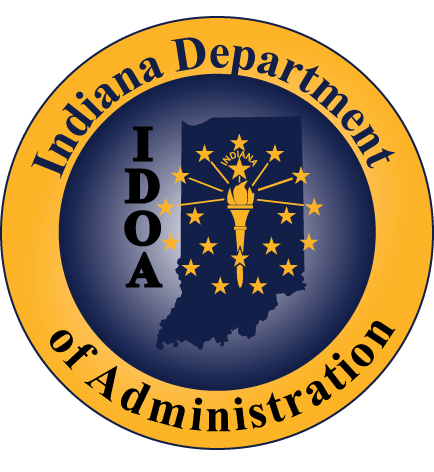 Indiana Department of Administration
Minority and Women’s Business Enterprises
Prime contractors must ensure that the proposed subcontractors meet the following criteria:
Are listed in the IDOA Directory of Certified Firms, on or before the proposal due date, national diversity plans are generally not accepted. The directory can be found here: http://www.in.gov/idoa/mwbe/2743.htm 
Serve a Valuable Scope Contribution (VSC) on the engagement, as confirmed by the State.
Provide the goods or services specific to the contract and within the industry area for which it is certified
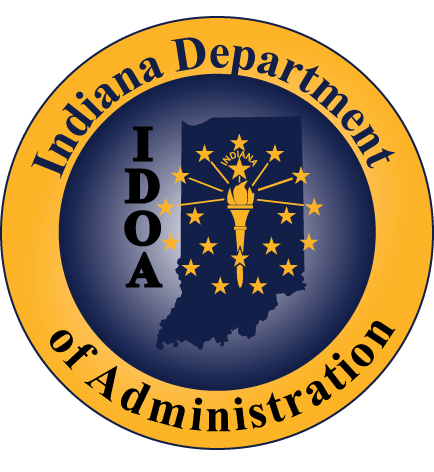 Indiana Department of Administration
Minority and Women’s Business Enterprises
Prime contractors should note the following: 
Subcontractors’ MBE/WBE Certification Letter, provided by IDOA, must accompany the proposal to show current status of certification.
Each firm may only serve as one classification – MBE, WBE, or IVOSB (see section 1.22)
Pursuant to 25 IAC 5-6-2(b)(d), a Prime Contractor who is a MBE or WBE must meet subcontractor goals by using other listed certified firms.  Certified Prime Contractors cannot count their own workforce or companies to meet this requirement.
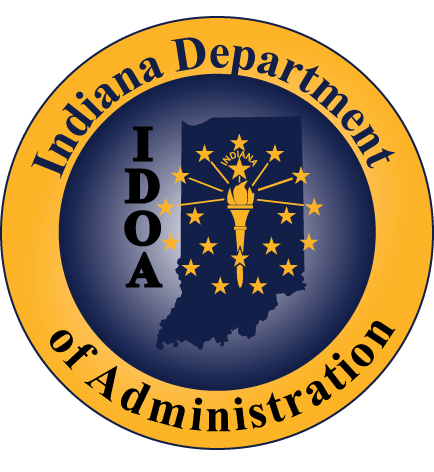 Indiana Department of Administration
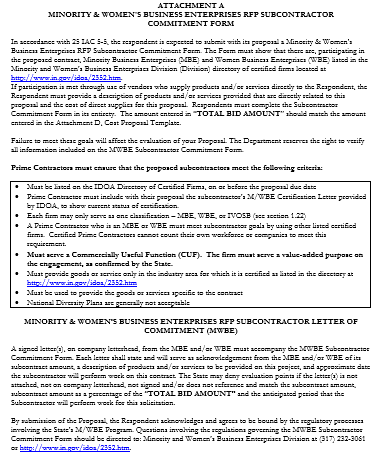 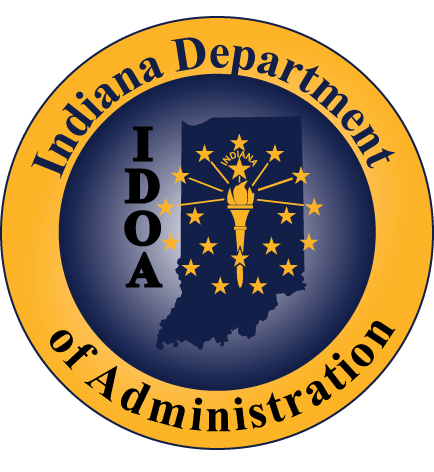 Indiana Department of Administration
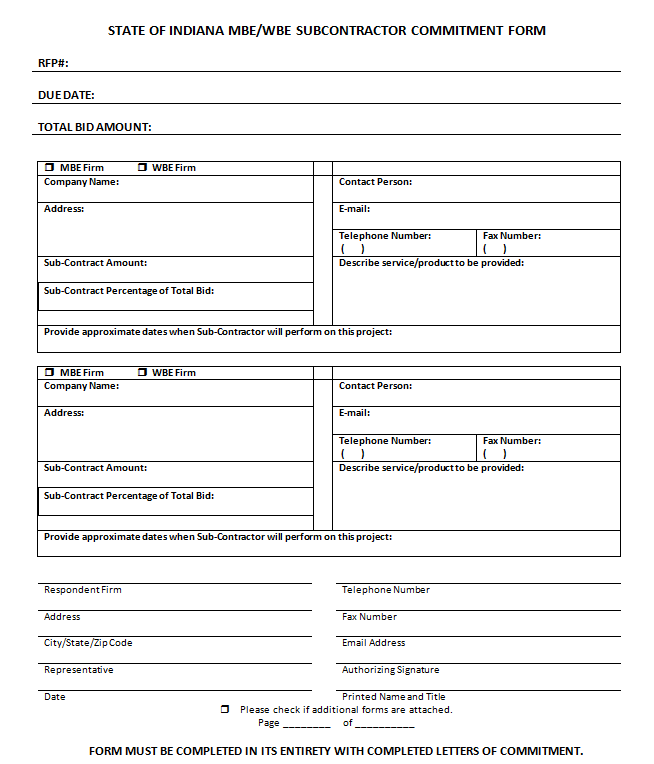 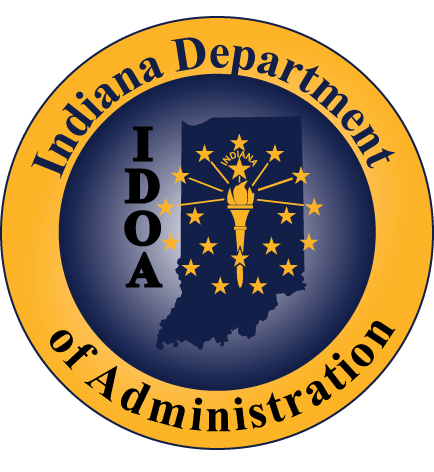 Indiana Department of Administration
Minority and Women’s Business Enterprises
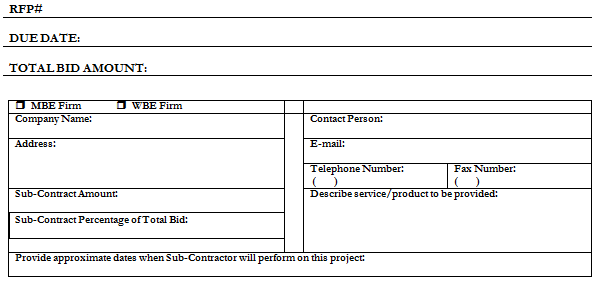 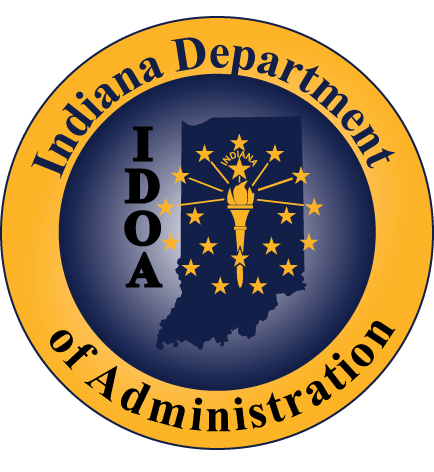 Indiana Department of Administration
Minority and Women’s Business Enterprises
New Process – Effective 2014, MWBE scoring is conducted based on 10 points plus a possible 2 bonus points scale
MBE: Possible 5 points + 1 bonus point
WBE: Possible 5 points + 1 bonus point
Professional Services Scoring Methodology:
The points will be awarded on the following schedule:
Fractional percentages will be rounded up or down to the nearest whole percentage
If the respondent’s commitment percentage is rounded down to 0% for MBE or WBE participation the respondent will receive 0 points. 
Submissions of 0% participation will result in a deduction of 1 point in each category
The highest submission which exceeds the goal in each category will receive 6 points (5 points plus 1 bonus point). In case of a tie both firms will receive 6 points
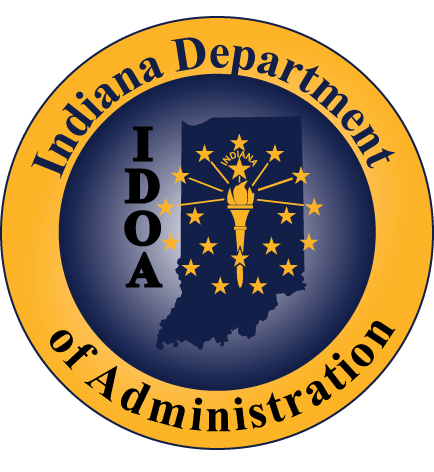 Indiana Department of Administration
Indiana Veteran Owned Small Business
Contact Information
Phone: 317-232-3061
E-mail: Indianaveteranspreference@idoa.in.gov
Web: www.in.gov/idoa/2862.htm 
Complete Attachment A1, IVOSB Form
Include sub-contractor letters of commitment
 
Goals for Proposal
3% Indiana Veteran Owned Small Business
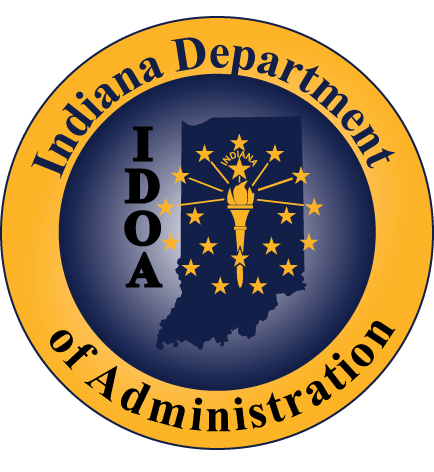 Indiana Department of Administration
20
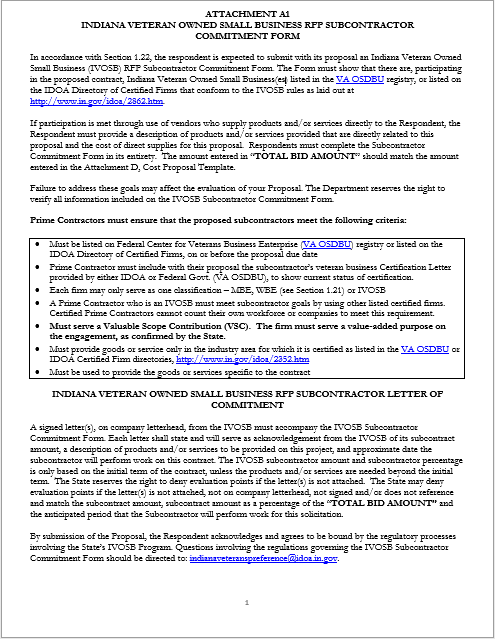 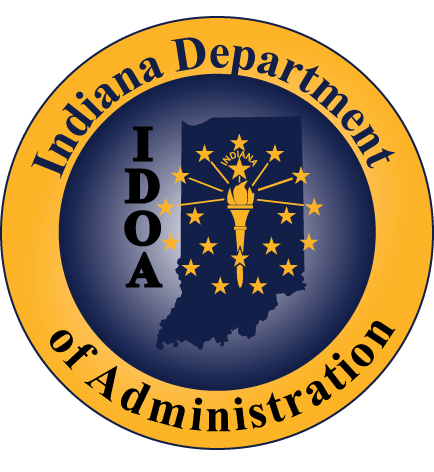 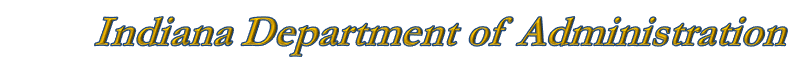 21
Indiana Veteran Owned Small Business
Prime contractors should note the following: 
Pursuant to 25 IAC 9-4-1(c), a Prime Contractor who is an IVOSB can use their own workforce to count toward the goal.
IVOSB must have a Bidder ID (see section 2.3.7 - Department of Administration, Procurement Division).
Prime contractor and/or subcontractors’ Certification Letter(s), provided by IDOA or VA OSDBU, must accompany the proposal to show current status of certification.
Each firm may only serve as one classification – MBE, WBE, or IVOSB (see section 1.22).
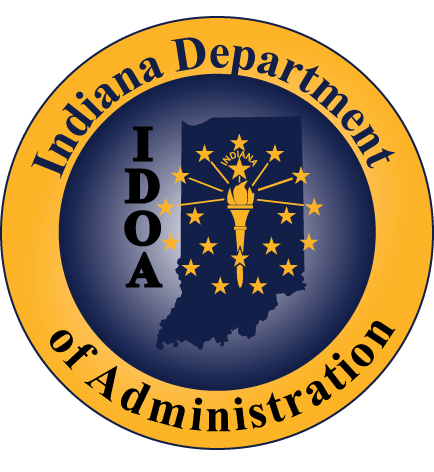 Indiana Department of Administration
Indiana Veteran Owned Small Business
Prime contractors must ensure that the proposed subcontractors meet the following criteria:
Must be listed on Federal Center for Veterans Business Enterprise (VA OSDBU) registry or listed on the IDOA Directory of Certified Firms, on or before the proposal due date. 
Serve a Valuable Scope Contribution (VSC) on the engagement, as confirmed by the State.
Provide the goods or services specific to the contract and within the industry area for which it is certified
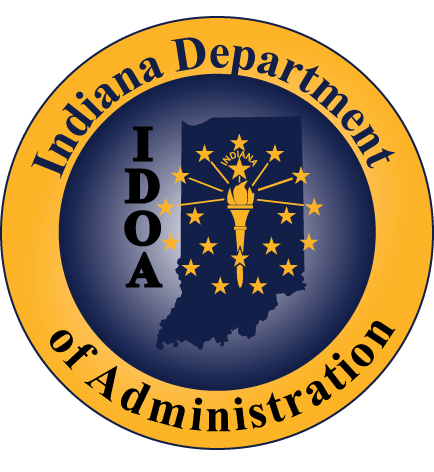 Indiana Department of Administration
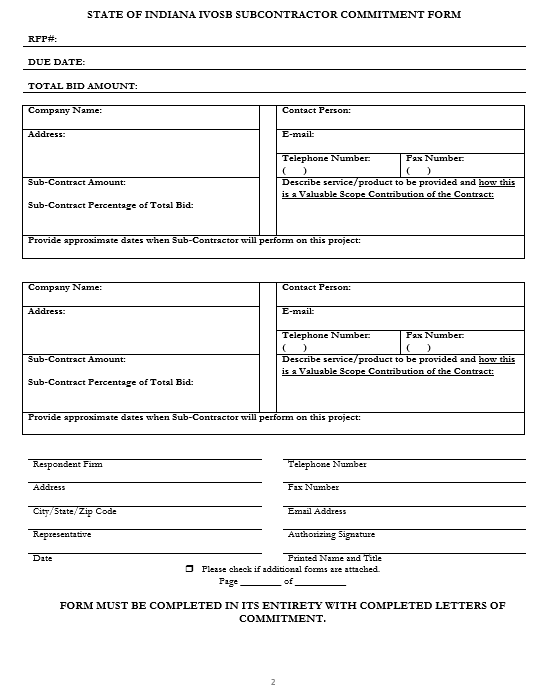 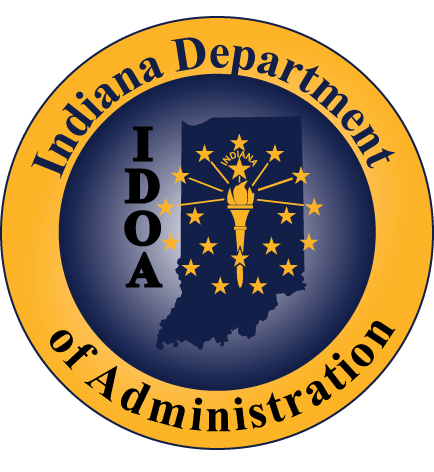 Indiana Department of Administration
24
Indiana Veteran Owned Small Business
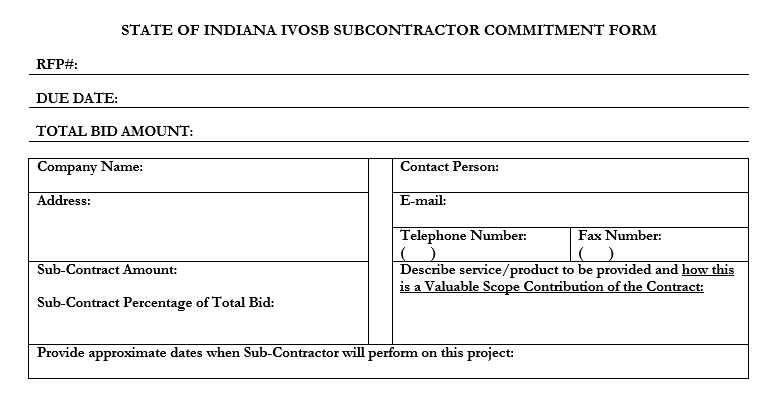 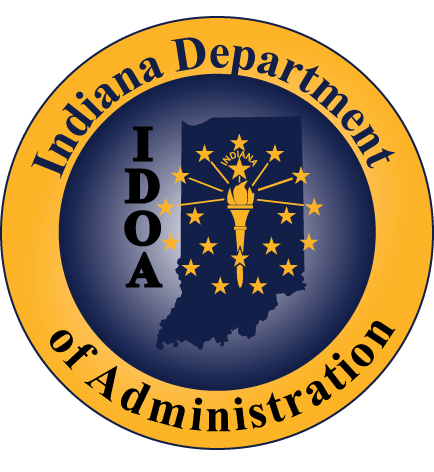 Indiana Department of Administration
25
Indiana Veteran Owned Small Business
New Process - IVOSB scoring is conducted based on 5 points plus a possible 1 bonus point scale
- IVOSB: Possible 5 points + 1 bonus point

Professional Services Scoring Methodology:
The points will be awarded on the following schedule:

Fractional points will be awarded based upon a graduated scale between whole points. (e.g. a 0.3% commitment will receive .5 points and a 1.5% commitment will receive 2.5 points)
Submissions of 0% participation will result in a deduction of 1 point in each category
The highest submission which exceeds the goal in each category will receive 5 points (5 points plus 1 bonus point). In case of a tie both firms will receive 6 points.
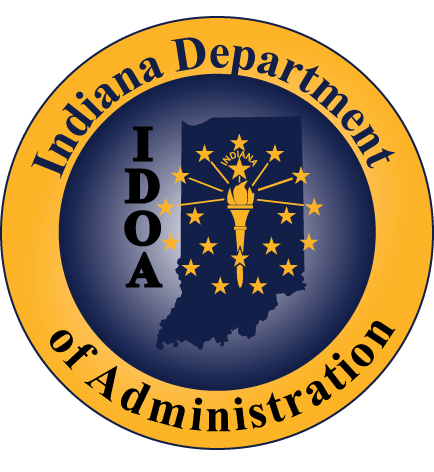 Indiana Department of Administration
26
IDOA Subcontractor Scoring
RFP MBE/WBE/IVOSB Scoring Example
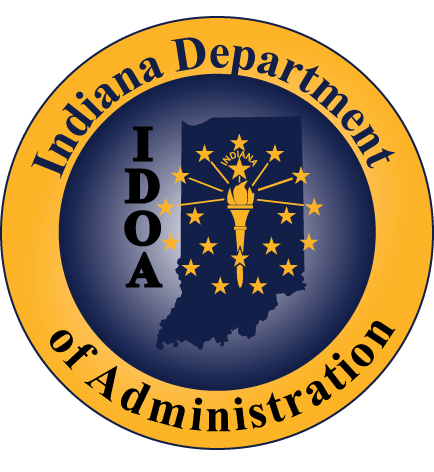 Indiana Department of Administration
27
Subcontractor Compliance
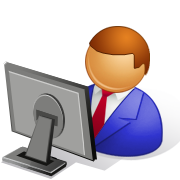 Pay Audit System
Tool utilized to monitor the state’s diversity spend for subcontractors
Selected primes and subcontractors are required to report payments submitted or received through this web-based tool
Based on contract terms payments should be reported monthly or quarterly
Questions? Contact Division of Supplier Diversity
mwbecompliance@idoa.in.gov 
www.in.gov/idoa/mwbe/payaudit.htm
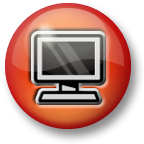 Prime
Submit subcontractor actual paid invoice amounts
Payment
Pay Audit System
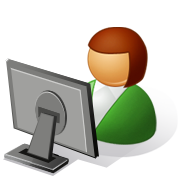 Submit actual payments received
Subcontractor
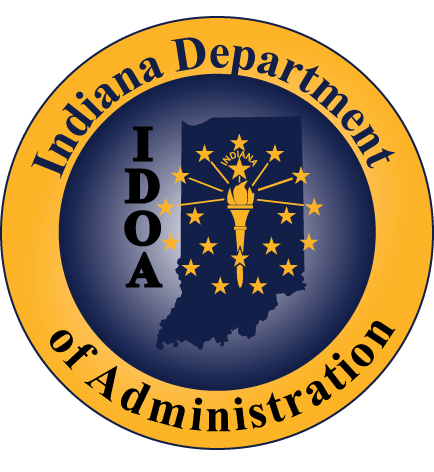 Indiana Department of Administration
28
Additional Information
IDOA PROCUREMENT LINKS AND NUMBERS
http://www.in.gov/idoa/2354.htm
1-877-77BUYIN (8946) For Vendor Registration Questions
http://www.in.gov/idoa/2464.htm
For Inquiries Regarding Substantial Indiana Economic Impact
http://www.in.gov/idoa/2467.htm
	Link to the developing “one stop shop” for vendor registry with IDOA and Secretary of State.
B.	Secretary of State of Indiana:
	Can be reached at (317) 232-6576 for registration assistance.  www.in.gov/sos
C.	See Vendor Handbook:
	Online version available at http://www.in.gov/idoa/files/vendor_handbook.doc
Minority and Women Owned Business Enterprises:
	http://www.in.gov/idoa/files/Certification_List(48).xls for table of IDOA certified MBEs and WBEs.  For more WBE’s information http://www.in.gov/idoa/2352.htm 
Veteran Owned Small Business Program:
	https://www.vip.vetbiz.gov/ for a search of certified IVOSB’s. For more IVOSB’s information http://www.in.gov/idoa/2862.htm
F.	RFP posting and updates:
	Go to http://www.in.gov/idoa/2354.htm (select “State of Indiana Opportunities” link) 
	Drag through table until you find desired RFP/RFI number on left-hand side and click the link.
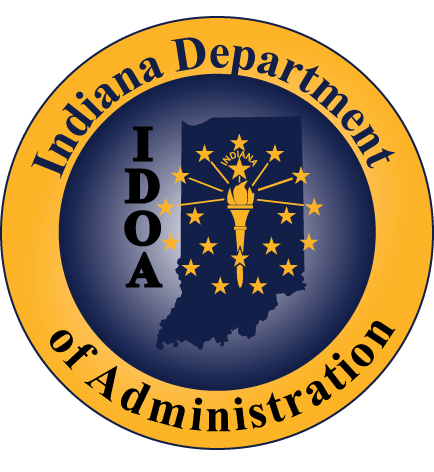 Indiana Department of Administration
Questions
Any verbal response is not considered binding; respondents are encouraged to submit any question formally in writing if it affects the proposal that will be submitted to the state.
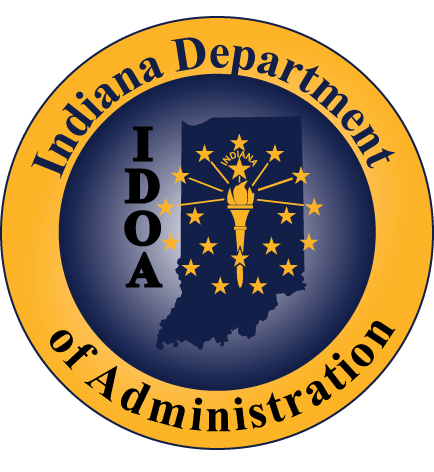 Indiana Department of Administration
Thank You


Austin Jones
AuJones@idoa.IN.gov
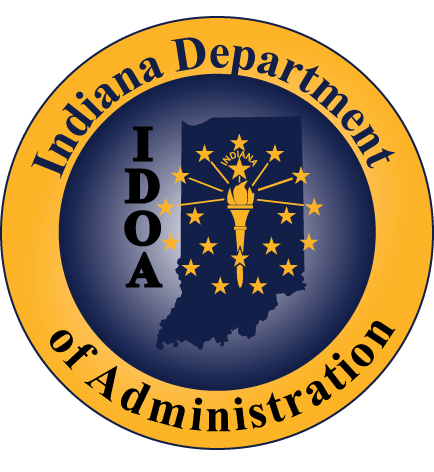 Indiana Department of Administration